Title – Arial (Black), 120 pt.
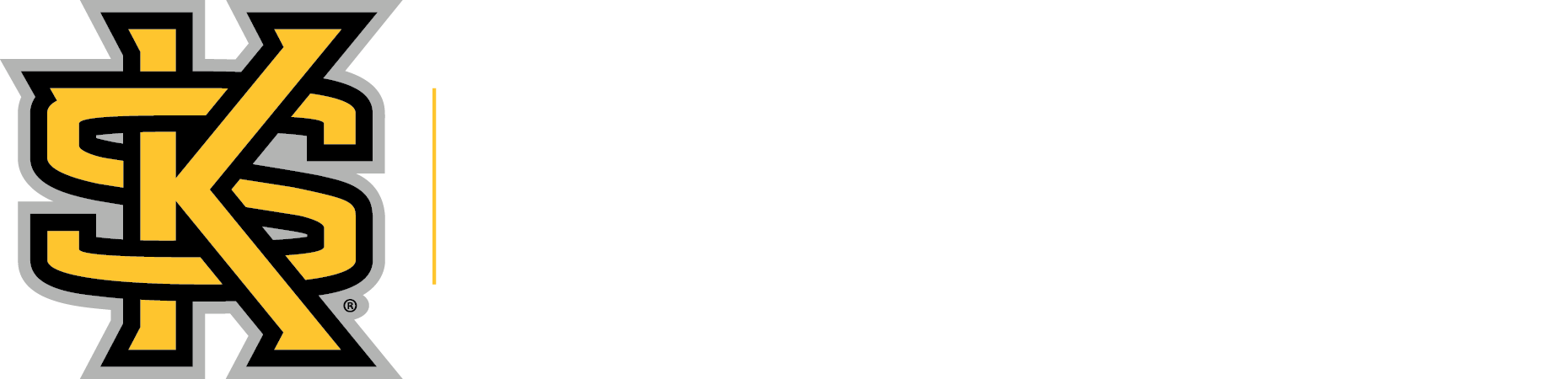 Authors’ Names – Arial (Bold), 88 pt.
Department – Arial (regular), 72 pt.
DESCRIPTION
Arial (Bold) at 56 pt.
Body copy is Times (regular) font at a 34 point size. Insert your text here. Remember, you can change your font size to fit your data, but make sure text can be read from 3 feet away. This template is only to help get you started and can be adjusted as needed.
Body copy is Times (regular) font at a 34 point size. Insert your text here. Remember, you can change your font size to fit your data, but make sure text can be read from 3 feet away. This template is only to help get you started and can be adjusted as needed. Body copy is Times (regular) font at a 34 point size. Insert your text here.
OUTCOMES
CONCLUSIONS
Body copy is Times (regular) font at a 34 point size. Insert your text here. Remember, you can change your font size to fit your data, but make sure text can be read from 3 feet away. This template is only to help get you started and can be adjusted as needed.
Body copy is Times (regular) font at a 34 point size. Insert your text here. Remember, you can change your font size to fit your data, but make sure text can be read from 3 feet away. This template is only to help get you started and can be adjusted as needed. Body copy is Times (regular) font at a 34 point size. Insert your text here. Remember, you can change your font size to fit your data, but make sure text can be read from 3 feet away. This template is only to help get you started and can be adjusted as needed.
Body copy is Times (regular) font at a 34 point size. Insert your text here. Remember, you can change your font size to fit your data, but make sure text can be read from 3 feet away.
Body copy is Times (regular) font at a 34 point size. Insert your text here. Remember, you can change your font size to fit your data, but make sure text can be read from 3 feet away. This template is only to help get you started and can be adjusted as needed.
Body copy is Times (regular) font at a 34 point size. Insert your text here. Remember, you can change your font size to fit your data, but make sure text can be read from 3 feet away. This template is only to help get you started and can be adjusted as needed. Body copy is Times (regular) font at a 34 point size. Insert your text here. Remember, you can change your font size to fit your data, but make sure text can be read from 3 feet away.
Body copy is Times (regular) font at a 34 point size. Insert your text here. Remember, you can change your font size to fit your data, but make sure text can be read from 3 feet away. This template is only to help get you started and can be adjusted as needed.
Body copy is Times (regular) font at a 34 point size. Insert your text here. Remember, you can change your font size to fit your data, but make sure text can be read from 3 feet away. This template is only to help get you started and can be adjusted as needed.
INVENTION
Body copy is Times (regular) font at a 34 point size. Insert your text here. Remember, you can change your font size to fit your data, but make sure text can be read from 3 feet away. This template is only to help get you started and can be adjusted as needed.
Body copy is Times (regular) font at a 34 point size. Insert your text here.
DISCUSSION
Body copy is Times (regular) font at a 34 point size. Insert your text here. Remember, you can change your font size to fit your data, but make sure text can be read from 3 feet away. This template is only to help get you started and can be adjusted as needed.
Body copy is Times (regular) font at a 34 point size. Insert your text here. Remember, you can change your font size to fit your data, but make sure text can be read from 3 feet away. This template is only to help get you started and can be adjusted as needed.
Body copy is Times (regular) font at a 34 point size. Insert your text here. Remember, you can change your font size to fit your data, but make sure text can be read from 3 feet away.
REFERENCES
INTRODUCTION
Body copy is Times (regular) font at a 34 point size. Insert your text here. Remember, you can change your font size to fit your data, but make sure text can be read from 3 feet away.
This template is only to help get you started and can be adjusted as needed.
Remember, you can change your font size to fit your data, but make sure text can be read from 3 feet away.
Body copy is Times (regular) font at a 34 point size. Insert your text here. Remember, you can change your font size to fit your data, but make sure text can be read from 3 feet away. This template is only to help get you started and can be adjusted as needed.
Body copy is Times (regular) font at a 34 point size. Insert your text here. Remember, you can change your font size to fit your data, but make sure text can be read from 3 feet away. This template is only to help get you started and can be adjusted as needed.
Disclosures / Grants / Acknowledgements Arial (regular italic) 40pt